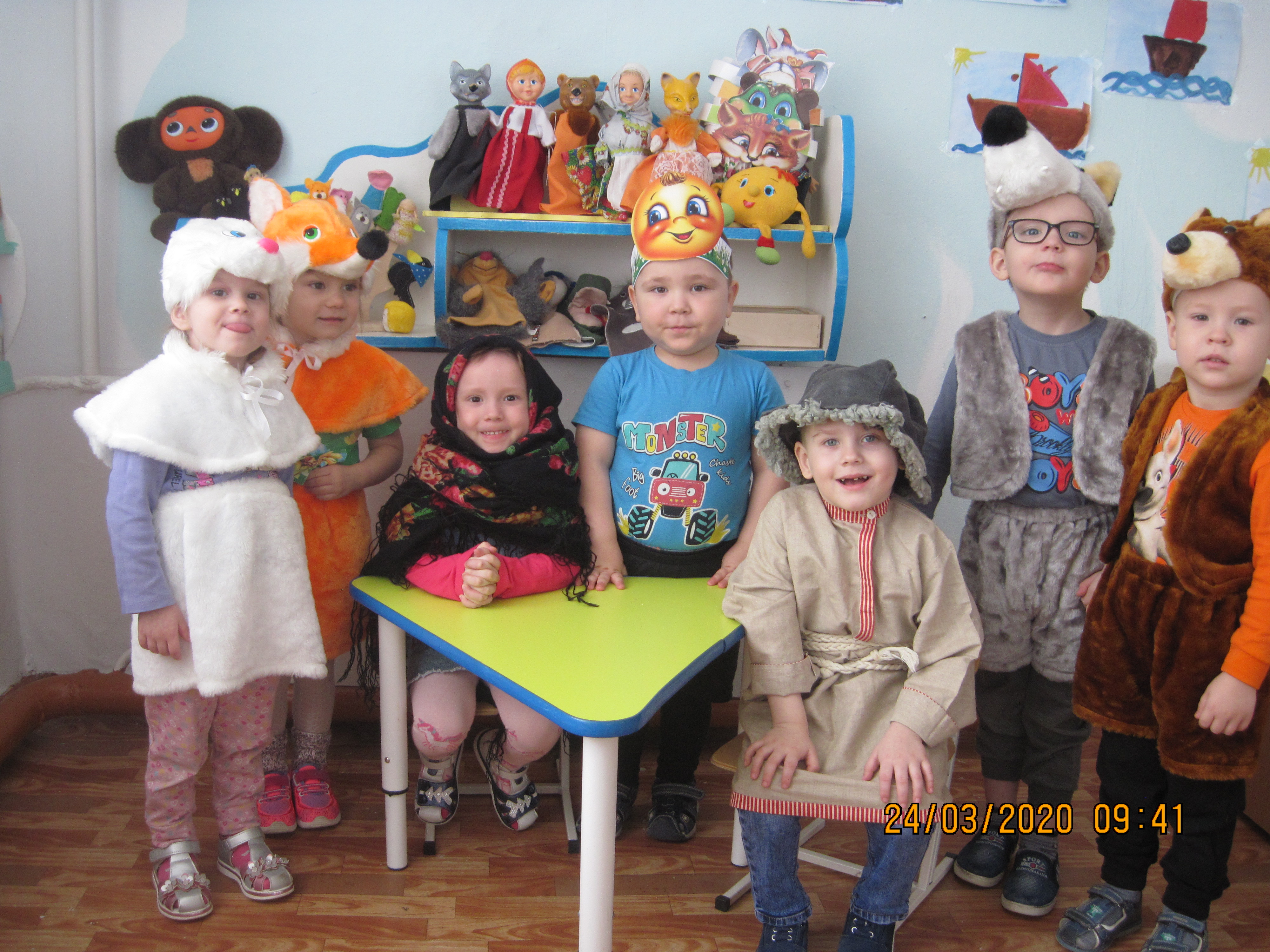 ТеатРАЛИЗОВАННАЯ ДЕЯТЕЛЬНОСТЬ ВО ВТОРОЙ МЛАДШЕЙ ГРУППЕ
ПО СКАЗКЕ "колобок"
Театр - это волшебный мир, в котором ребенок радуется, а играя, познает окружающее....- О.П. Рыданова
2
Эмоции  ребенка - это "послание" окружающим его взрослым о его состоянии
3
ИГРУ МОЖНО ИСПОЛЬЗОВАТЬ КАК СРЕДСТВО ФОРМИРОВАНИЯ СПОСОБНОСТИ К ОБЩЕНИЮ СО СВЕРСТНИКАМИ И ВЗРОСЛЫМИ
4
Здесь оживают нами сказки и с ними светлый мир добра!
5